가용성 테스트
계획서
선택적 복지
M/W 부문(Web/WAS)
(선택적 복지)
2017. 04. 07
삼성카드 U2L 노후장비 교체 PJT
개요
 테스트 대상 서버 리스트
 테스트 일정
 테스트 시나리오
1. 개요
■ 테스트 항목
장애유발 가능한 항목에 대하여 사전에 가용성 테스트 수행을 통하여 시스템의 안정성을 확보함
2. 테스트 대상 서버 리스트
3. 테스트 일정
시스템 장애 테스트는 사전준비, 장애 테스트 수행 및 결과정리 TASK로 추진함
※ 상기 일정은 시스템 구축 및 어플리케이션 진행 상황 등에 따라 변경될 수 있음
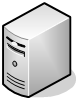 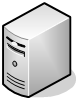 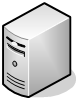 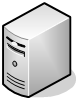 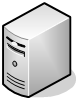 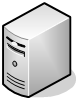 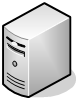 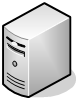 1호기
1호기
1호기
1호기
n호기
n호기
n호기
n호기
2. WEB 가용성 테스트 시나리오
Case 1) Web Server Instance 장애
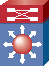 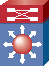 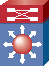 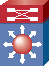 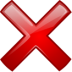 Instance#m
Instance#n
Instance#m
Instance#m
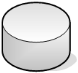 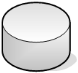 2. WEB 가용성 테스트 시나리오
[예상 결과] Web Server Instance 강제 종료 (1/2)
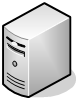 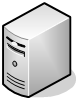 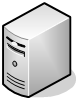 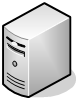 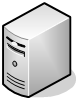 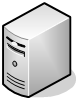 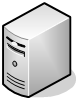 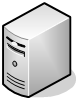 1호기
1호기
1호기
1호기
n호기
n호기
n호기
n호기
2. WEB 가용성 테스트 시나리오
Case 2) WEB Sever 장애
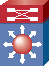 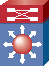 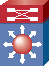 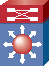 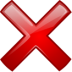 Instance#m
Instance#n
Instance#m
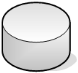 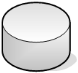 4 -1) WEB 가용성 테스트 시나리오
[예상 결과] WEB Sever 장애 (1/1)
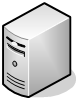 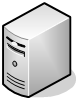 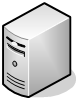 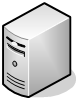 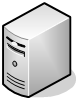 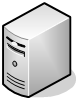 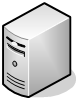 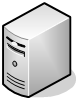 1호기
1호기
1호기
1호기
n호기
n호기
n호기
n호기
4 -2) WAS 가용성 테스트 시나리오
Case 1) WAS Server Instance 장애
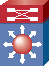 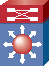 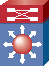 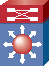 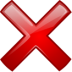 Instance#m
Instance#n
Instance#m
Instance#m
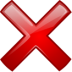 Instance#m
Instance#n
Instance#m
Instance#m
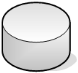 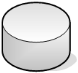 4 -2) WAS 가용성 테스트 시나리오
[예상 결과] WAS Server Instance 강제 종료 (1/2)
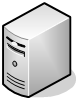 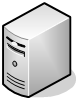 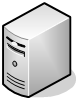 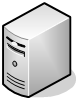 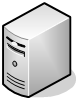 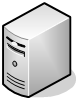 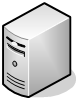 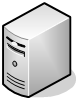 1호기
1호기
1호기
1호기
n호기
n호기
n호기
n호기
4 -2) WAS 가용성 테스트 시나리오
Case 2) WAS Sever 장애
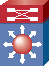 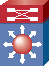 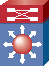 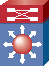 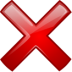 Instance#m
Instance#n
Instance#m
Instance#m
Instance#n
Instance#m
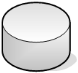 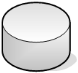 4 -2) WAS 가용성 테스트 시나리오
[예상 결과] WAS Server 강제 종료 (1/2)
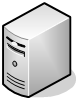 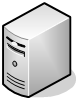 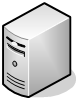 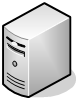 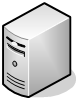 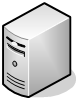 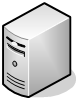 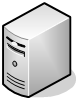 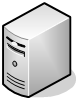 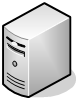 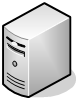 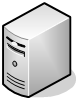 1호기
1호기
DB#1
DB#1
1호기
1호기
n호기
n호기
DB#n
DB#n
n호기
n호기
4 -2) WAS 가용성 테스트 시나리오
Case 3) DB Server 장애
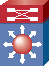 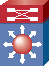 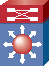 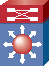 DataSource
DataSource
DataSource
DataSource
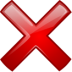 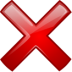 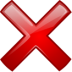 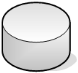 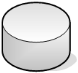 Instance#n
DataSource#1
Multi DataSource
Instance#1
4 -3) WAS 가용성 테스트 시나리오
[예상 결과] DB Server 강제 종료 (1/1)